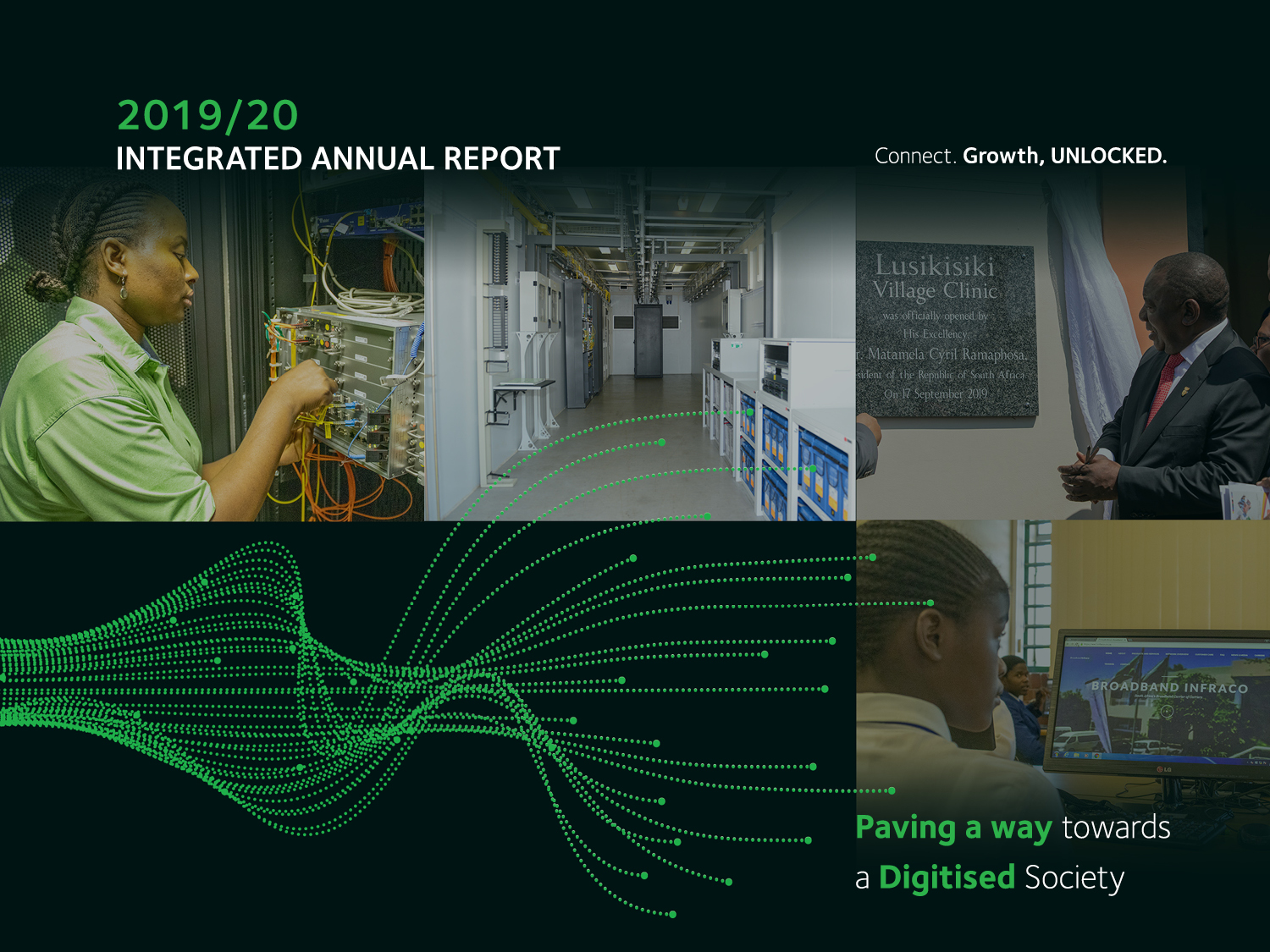 2020 Annual 
Report Presentation
Chairperson of the Board: Mandla Ngcobo




06 Nov 2020
Slide 1
OUR  JOURNEY - p4
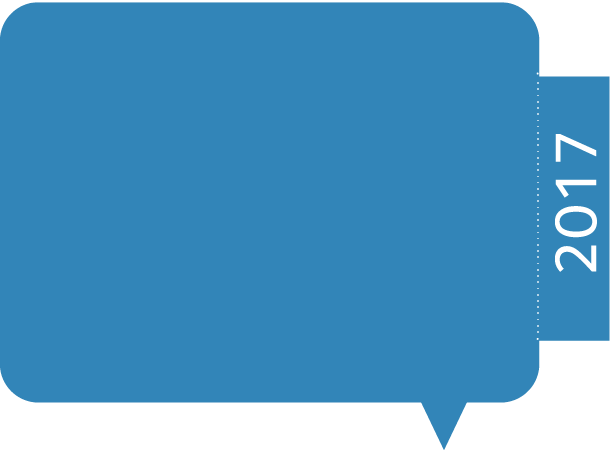 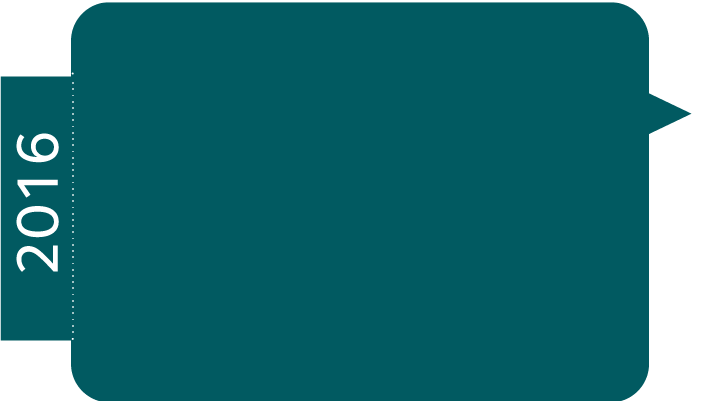 Zero irregular expenditure
OHSAS 18001 certification retention
ISO 9001-2015 certification process started
18 PoPs optimised
Number of customers increased to 30
B-BBEE level 2
Positive EBITDA
72% achievement of the Shareholder Compact
Unqualified audit opinion
Zero irregular expenditure
NOSA accreditation
OHSAS 18001 certification retention
33 PoPs optimised
Number of customers increased to 23
B-BBEE level 3
Positive EBITDA
87.50% achievement of the Shareholder Compact
Unqualified audit opinion
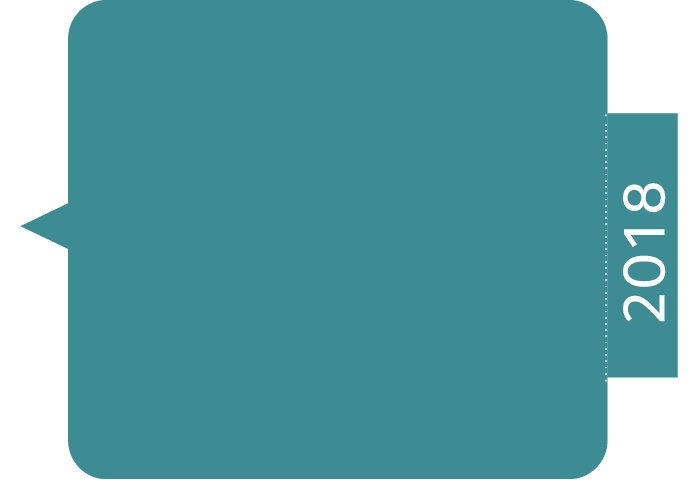 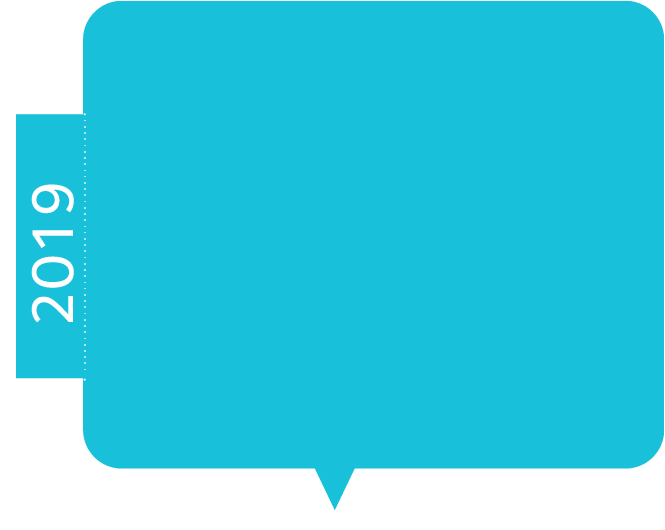 313 SA Connect sites connected and 258 sites tested successfully end-to-end
72% increase in sales volume
ISO 9001-2015 certification- two external audits completed successfully
B-BBEE level 7
The number of customers increased to 61
Positive EBITDA
Positive cash flow generated from operations
95% achievement of the Shareholder Compact
Unqualified audit opinion
OHSAS 18001 certification retention
ISO 9001-2015 certification - two external audits completed successfully
Number of customers increased to 46
B-BBEE level 7
Positive EBITDA
Positive cash flow generated from operations
64% achievement of the Shareholder Compact
Unqualified audit opinion
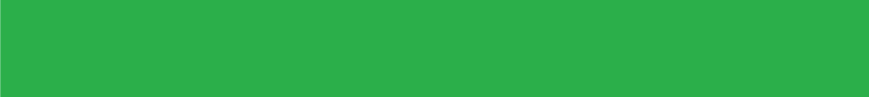 Milestones for the previous five financial years and part of the current financial year below:
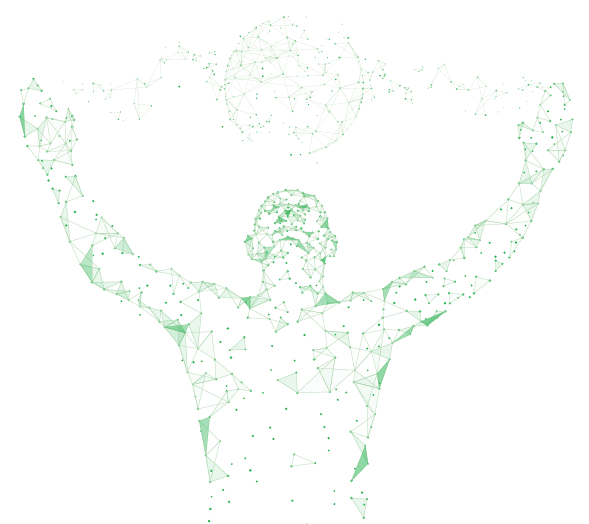 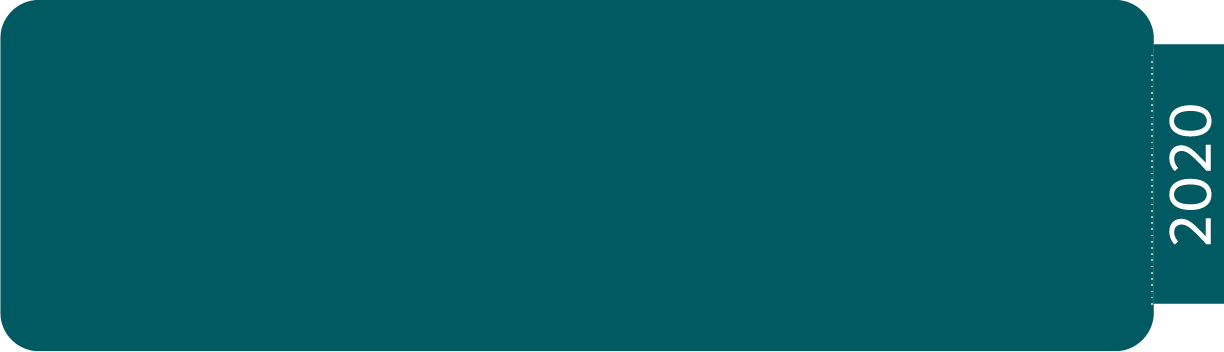 ISO 9001-2015 certification retained
ISO 1800 certification retained
Number of customers increased to 79
Strategic partnerships for value enhancement forged
B-BBEE level  7*
Undersea Cable Monitoring launched in 2020
Lusikisiki Clinic Connected
Positive EBITDA
Positive cash flow generated from operations
68% achievement of Shareholder Compact
Unqualified audit opinion
Slide 2
*subsequently, we have achieved B-BBEE Level 4
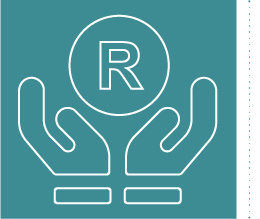 Financial Capital - p54
53% Debt to Equity

*Shareholders loans treated as equity
Decreased by R84 million against a target of R10 million
SMMEs paid within 19 days
28 days debtors days
Slide 3
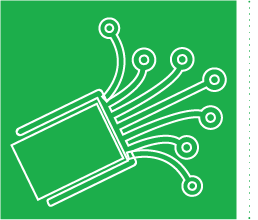 Manufactured Capital - p55
Slide 4
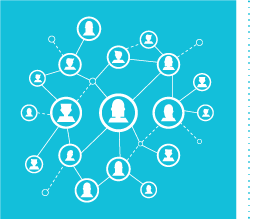 Social and Relationship Capital - p55
Slide 5
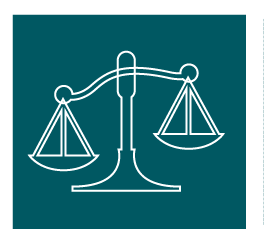 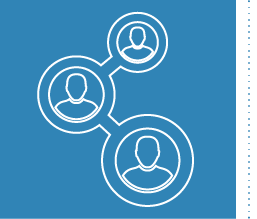 Human Capital
Governance - p55
Slide 6
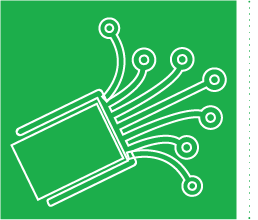 SA Connect Progress – p65
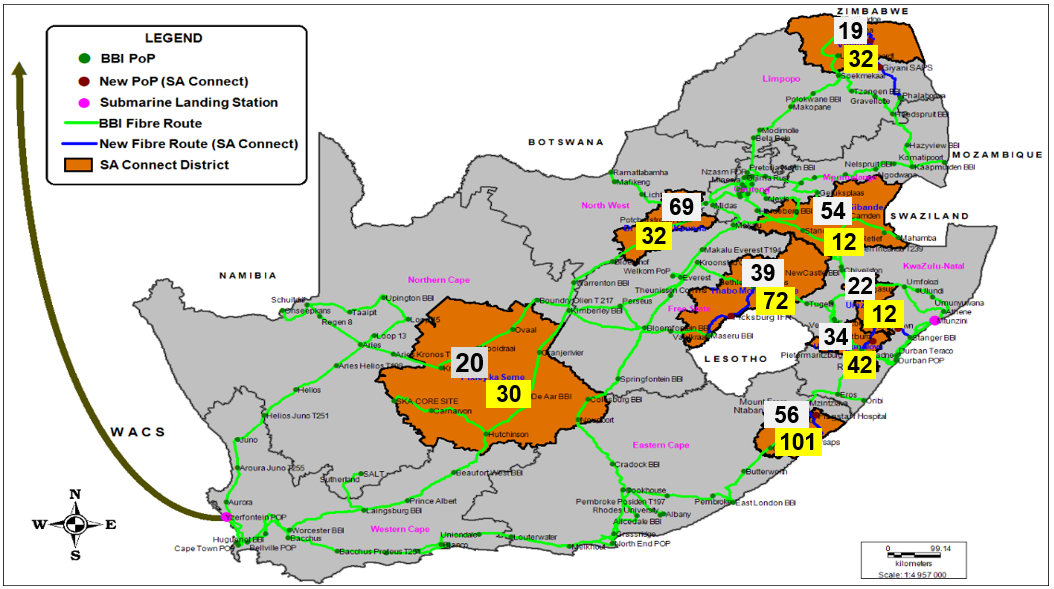 646 sites have tested successfully under Phase 1A x313 sites and Phase 1B x333 sites as highlighted in Grey and Yellow, respectively
Slide 7
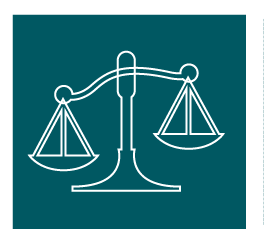 Governance: Board Meetings - p88
Chairperson
N/A Not a Member
Slide 8
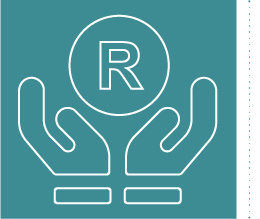 Revenue 
Increased by 14% year on year
Operational Loss 
Increased by R97m to R111m
(normalised loss in 2019 – R114m)
Statement of Profit or Loss and other Comprehensive
 Income – p107
Cost of Sales 
Increased by 20% year on year
Operational Expenses

Increased by 10% year on year
Slide 9
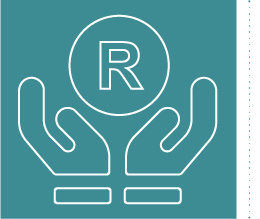 Non-current Liabilities

Lease Labilities – R57m
Financial Position - p109
Slide 12
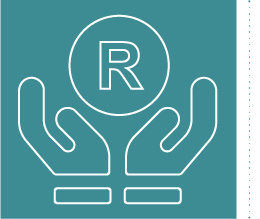 Internal Control: Irregular Expenditure - p139
Slide 13
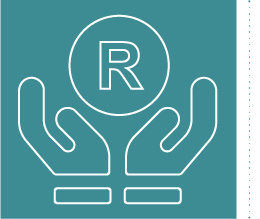 Internal Control: Irregular Expenditure (Cont…)
Slide 14
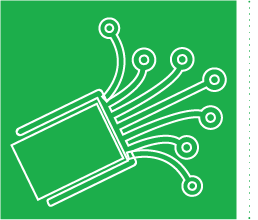 Five Years External Audit Findings - p100 - p103
Slide 15
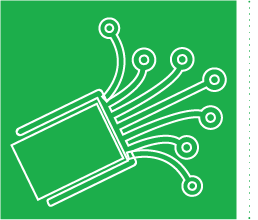 Status of addressing audit findings
The Audit Report received was Unqualified with findings
The findings on the report related to:
Going concern
Assets, contract management and financial information
Total of 15 external audit findings for 2019/20
Slide 16
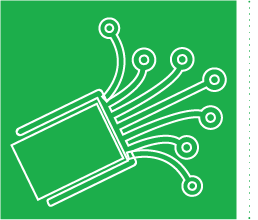 Summary of progress on audit action plan – 2019/20
Slide 17
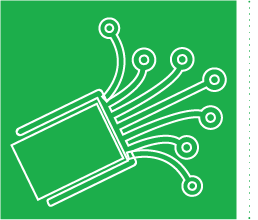 Status on addressing audit findings
Slide 18
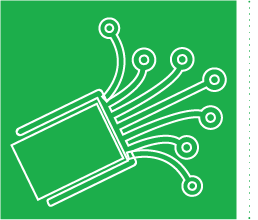 Status on addressing audit findings
Slide 19
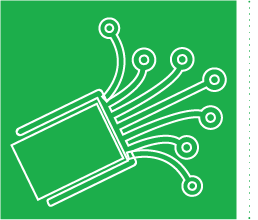 Status on addressing audit findings
Slide 20
Future Outlook: Strategy - p43
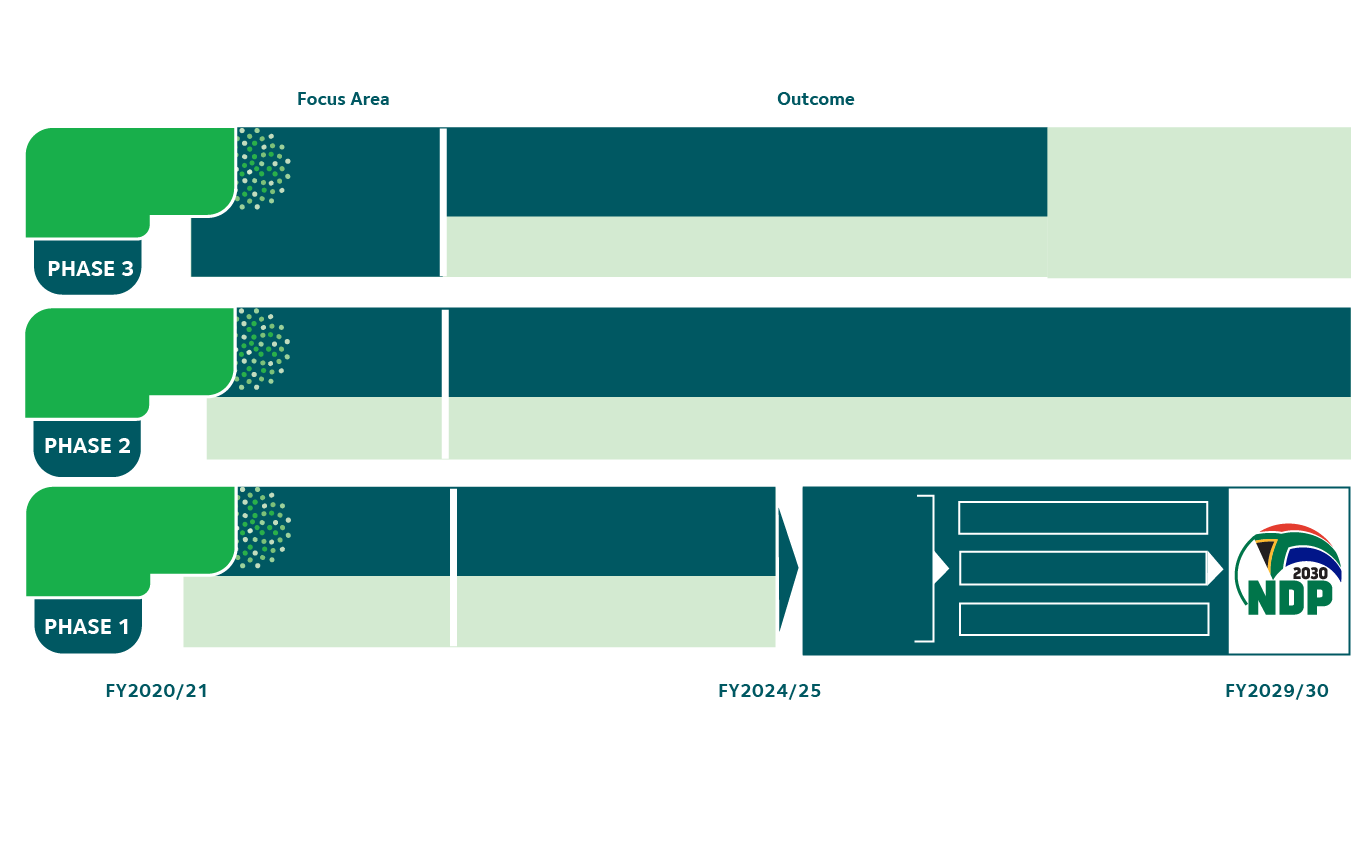 Grow Services to 
Enable Digital 
Transformation
Phase 3 considers growth beyond the infrastructure core mandate that will enable the digital transformation of the State
5. The preferred partner of Government in enabling the digital transformation
Enabled
Last Mile 
Connectivity
6. Facillitate Socio-Economic Transformation
Digital 
Transformation 
& Infrastructure
Build Infrastructure 
& Grow Customer 
Base
3. An increased base achieved through customer fulfillment and state-of-the-art infrastructure and services
Enable Last Mile 
Connectivity
4. The preferred partner of Government in enabling the digital transformation
1. To strengthen BBI’s financial position for growth and sustainability
Financial & 
Operational
Sustainability
Stabilise & Mobilise
Supports the attainment of key DCDT 
Focus Areas
as well as 
NDP targets
DIGITAL TRANSFORMATION
ENABLING DIGITAL ENVIRONMENT
Organisational 
Enablement
2. To enable the organisation to deliver upon the mandate
DIGITAL INFRASTRUCTURE
Slide 21
Future Outlook: Shareholder Funding
Neotel ROU End
BBI Act & established
BBI Licensed
The above is an indication of the capitalisation received by BBI to date from Shareholders.
The Company requires further capitalisation to remain financially sustainable.
BBI is a Schedule 2 entity in terms of the PFMA, and can raise capital from the markets using its Balance Sheet.
In FY 2016/17 there was a change in accounting standards which classified the above Shareholders’ Loans as long-term liabilities and not Equity.
BBI started the process of having these Shareholders’ Loans converted to Equity, in order to strengthen the Balance Sheet and make it possible to raise funding.
The Minister of Communications and Digital Technologies approved the conversion of the DCDT Shareholder Loan to Equity on 7 June 2019.
In November 2019, the Board of the IDC supported the conversion of the IDC Shareholder Loan into Equity. Some of the terms of that decision require endorsement by the Minister of Trade, Industry and Competition. That approval is still outstanding. This delay is harmful to the sustainability of BBI.
Slide 22
Future Outlook: SOC Rationalisation
Slide 23
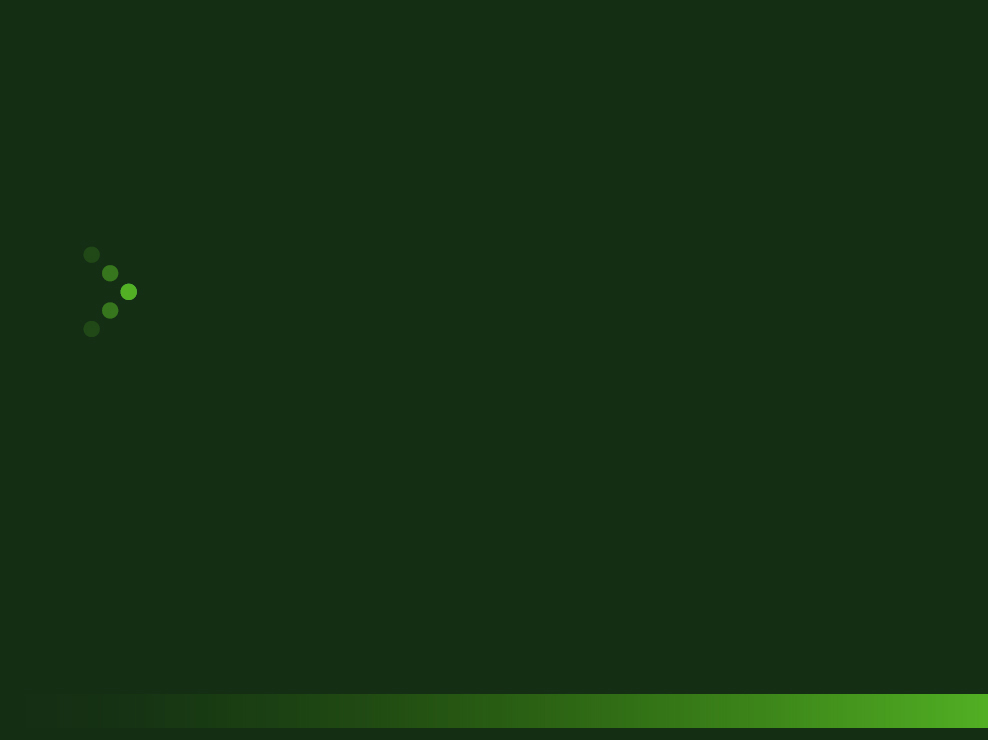 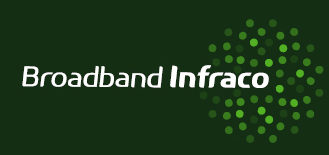 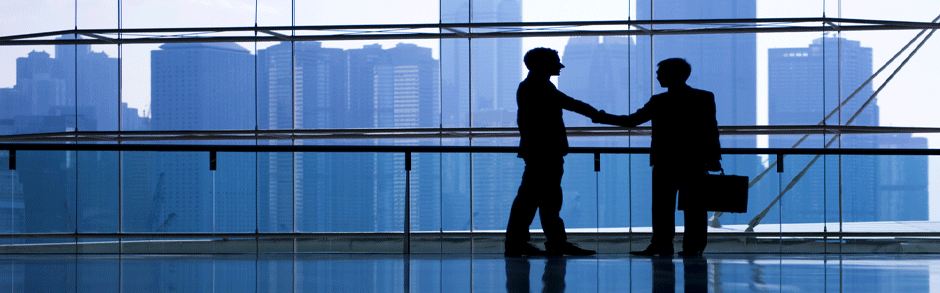 Thank You